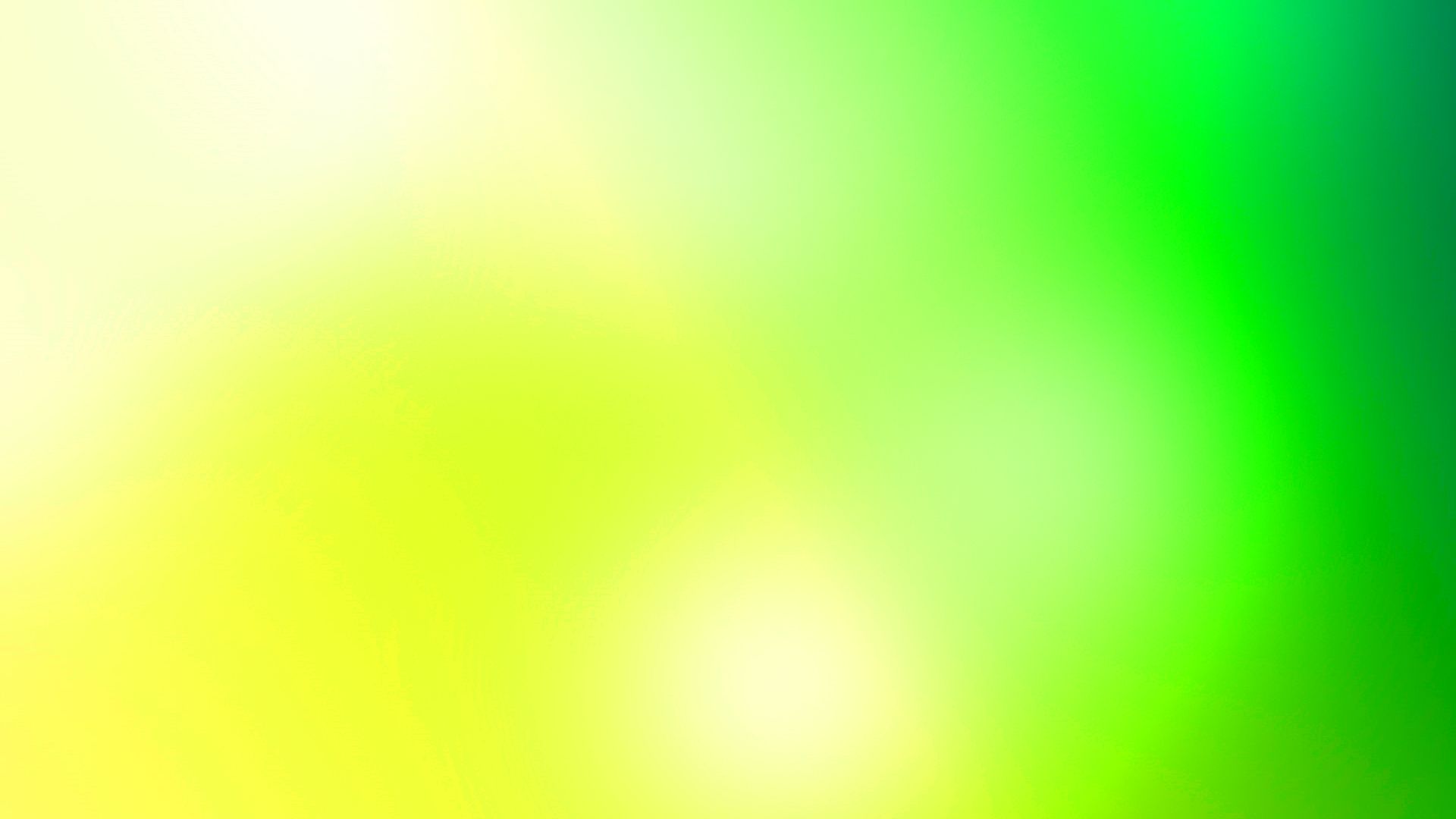 Государственное учреждение образования
«Ольховский детский сад»
Исследовательская работа дошкольника
Кусойть Ксении Витальевны
«Кукла из бабушкиного сундука»
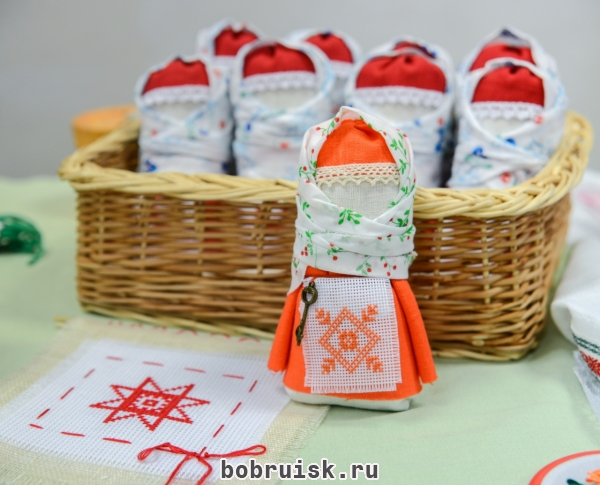 У меня много кукол…
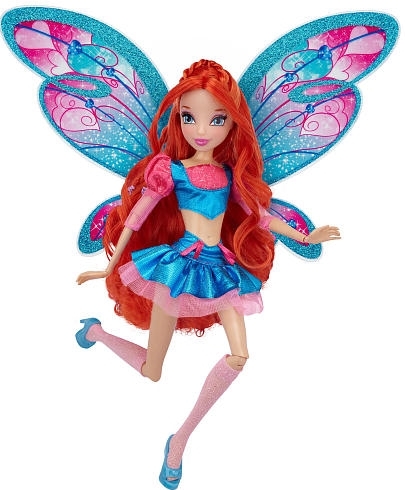 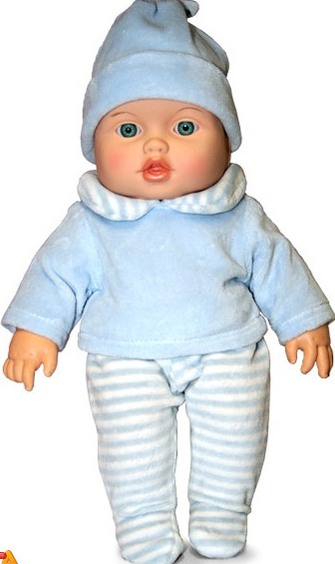 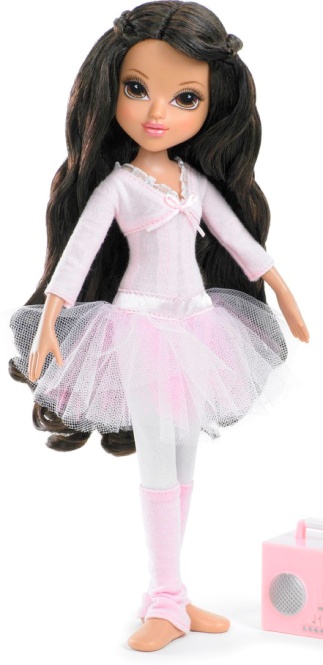 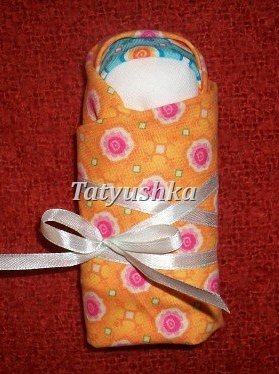 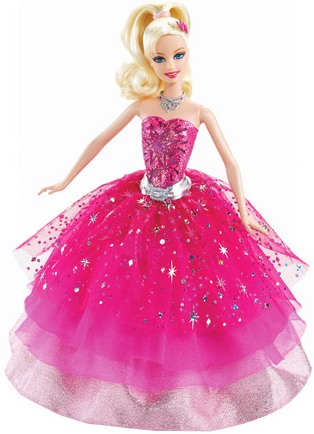 ?
?
?
?
?
Предками кукол были изображения Богов.
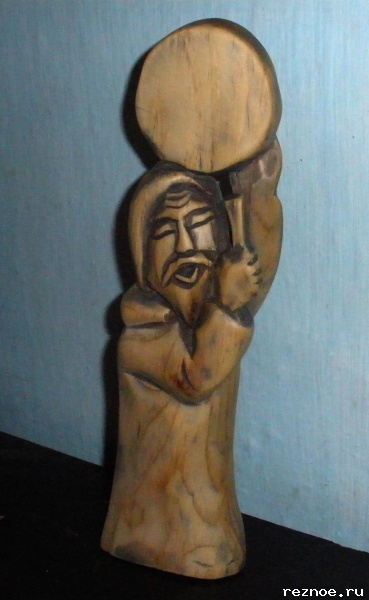 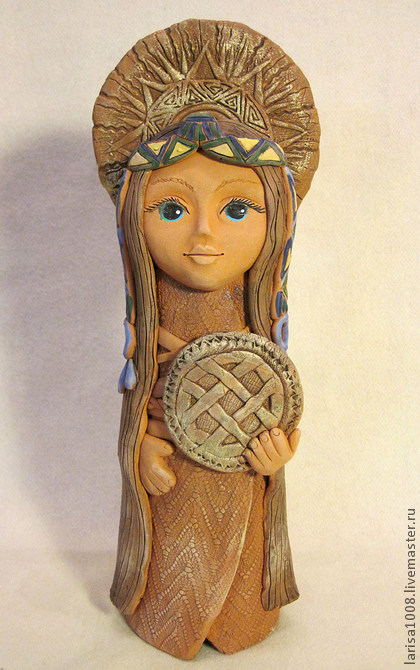 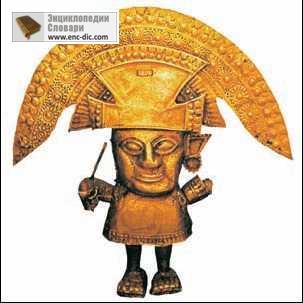 Куклы-обереги
Кукла «Кубышка-травница»
Кукла «Крупеничка»
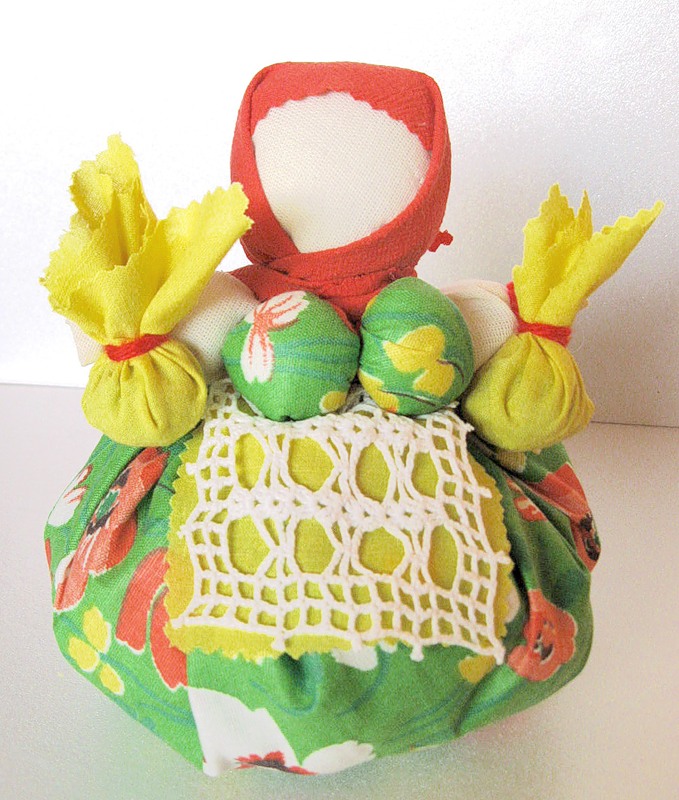 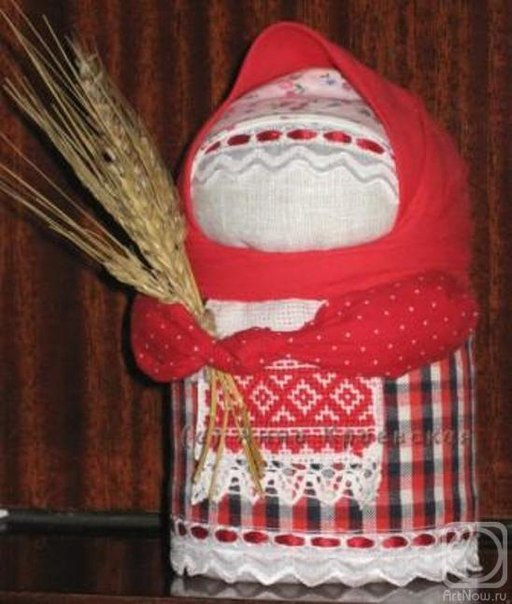 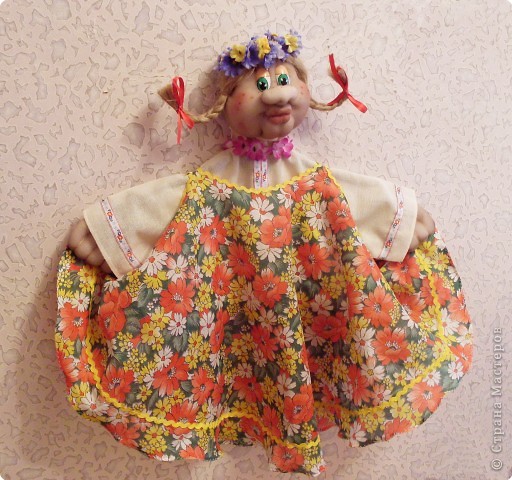 Кукла «Забавушка»
Куклы «Пеленашки»
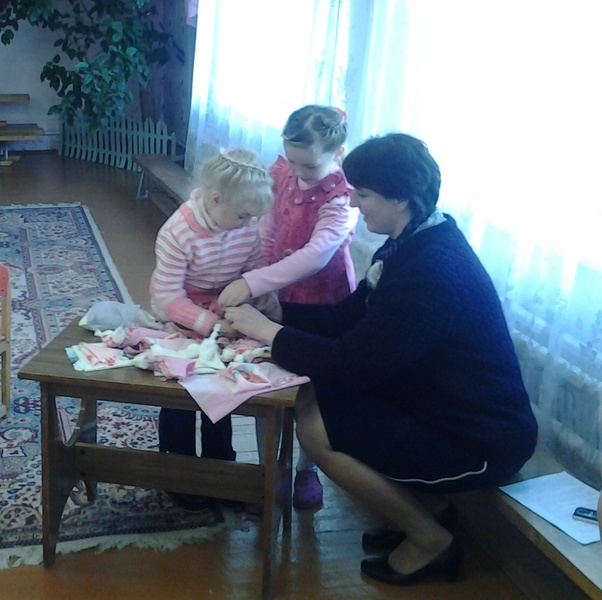 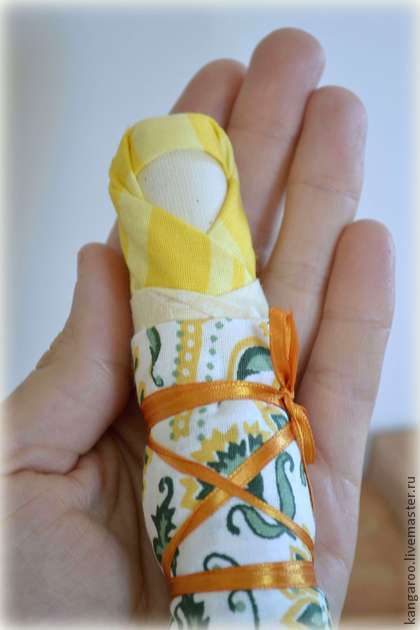 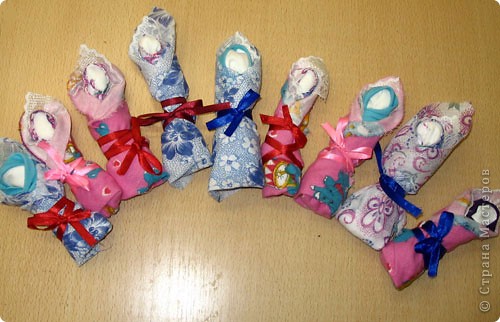 Руководители работы:
Козловская Виктория Эдуардовна
      Кусойть Елена Ивановна
Спасибо за внимание!